Workplace Hate Crime Champions
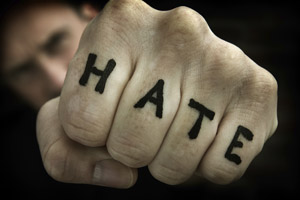 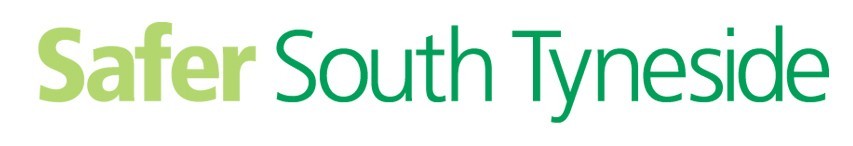 Challenging Discrimination
New 24/7/365 dedicated telephone number for reporting hate incidents in South Tyneside  0191 4272020
New number introduced to replace  3rd party ARCH system
Our key objectives are to;
Improve the reporting of hate crimes and incidents across South Tyneside
Increase the support available to victims of hate crimes and incidents
Improve action taken against perpetrators
Develop a multi-agency response to hate incidents
Deliver a person centred approach
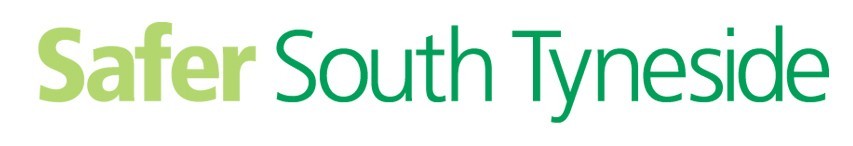 What is Hate Crime:
"Any criminal offence which is perceived by the victim or any other person, to be motivated by a hostility or prejudice based on a person’s race or perceived race; religion or perceived religion; sexual orientation or perceived sexual orientation; disability or perceived disability and any crime motivated by a hostility or prejudice against a person who is transgender or perceived to be transgender.".
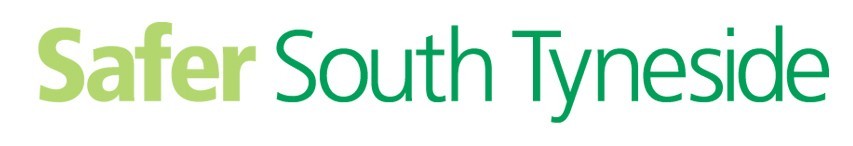 Victims of Hate Crime
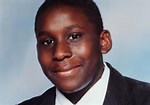 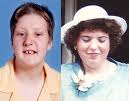 6 simple golden rules for vulnerable victims
Being believed and taken seriously - this does not mean you are taking sides

Listened to 

Encourage victims to report the incidents to the Police or Council

Informed of the agencies that can offer support to victims and encourage referrals to these agencies

Making sure that victims take control of their information

Ensuring the individual or family are kept up to date with any actions
Who can report a Hate Crime?
Anyone can report hate crimes and incidents including:
The victim themselves
Residents 
Carers of vulnerable people
Community groups
Witnesses to incidents

*3rd party reporting = anyone can report an
 incident on behalf of someone else.
How can staff and residents report hate incidents/crimes?
South Tyneside Homes, Community Safety and Tenancy Enforcement Team 0191 424 7999 
ASB@SouthTyneside.gov.uk
South Tyneside Council dedicated 24/7/365 telephone number which allows someone to report a hate incident or hate crime in person 0191 4272020 
Northumbria Police non-emergency: 101
In case of emergency dial 999 (if the victim cannot call emergency services themselves make that call on their behalf)
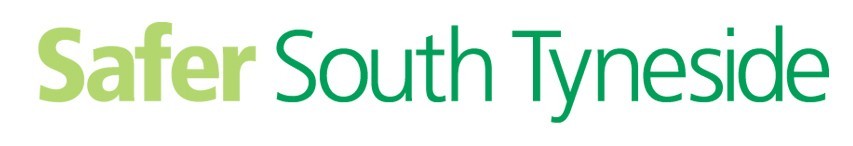